Межрегиональная научно-практическая конференция «Интеграция в преподавании предметов естественно-математического цикла и информатики: механизмы и средства»
Направление «Формирование математической культуры: содержание, технологии, средства. Совершенствование математического образования в рамках реализации Концепции математического образования в РФ»
Из опыта работы стажировочной площадки по реализации Концепции математического образования в Упоровском районе
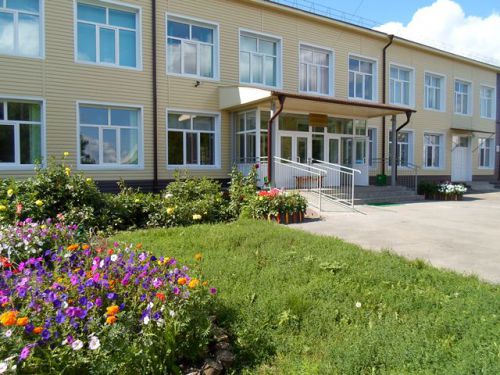 Арсеньева Ирина Валерьевна,
Учитель математики и информатики
 МАОУ Ингалинская СОШ, 
руководитель РМО учителей математики,
 куратор по реализации Концепции 
математического образования в Упоровском районе
e-mail: ViaEd@yandex.ru
Деятельность стажировочной площадки 
по реализации Концепции математического образования
2014-2015 г.
Внедрение методик по развитию математической культуры в образовательных организациях
Модуль 1
Организация и совершенствование работы с обучающимися с высокой и низкой мотивацией по математике и информатике, преодоление индивидуальных трудностей обучающихся в области математики
Модуль 2
Модуль 1  «Внедрение методик по развитию математической культуры  в образовательной организации»
Утренняя разминка для ума
Шахматное движение
Организация  деятельности математического кружка 
 Модуль 2 «Организация и совершенствование работы с обучающимися с высокой и низкой мотивацией по математике и информатике, преодоление индивидуальных трудностей обучающихся в области математики»
«Интервью»
«Доверяй, да проверяй»
Работа над понятиями при реализации деятельностного подхода  
Составление и решение компетентностно-ориентированных задач
Проведение практических, исследовательских, лабораторных работ по математике
Организация деятельности межсетевого сообщества «Клуб серьёзных математиков»
Утренняя разминка для ума
Приходя утром в школу,
 включены в деятельность по решению 
нестандартных, логических задач
Родители
Учащиеся 
1-5 классов
Наблюдение за происходящим
Активные участники пополнения
 банка задач для проведения утренней разминки
 для ума
Шахматное движение
Организация работы шахматного кружка
Проведение первых шахматных турниров 
с участием учащихся,
 посещающих шахматный кружок
Учащиеся 
1-11 классов
Обучение игре в шахматы новых учащихся
Родители – 
активные участники шахматного движения
Шахматное движение
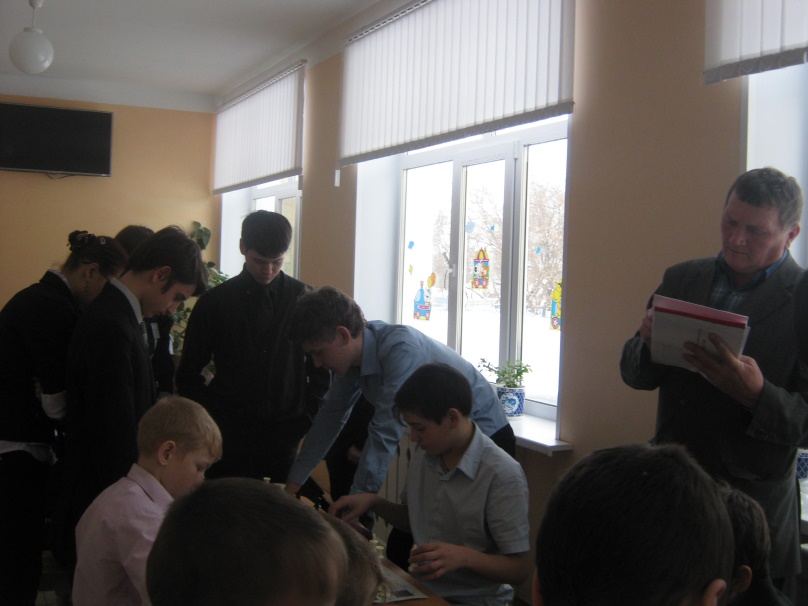 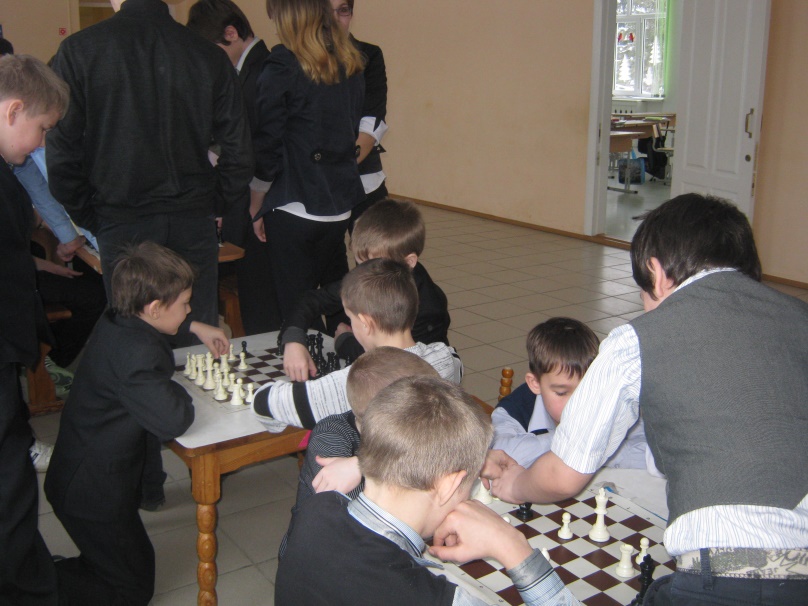 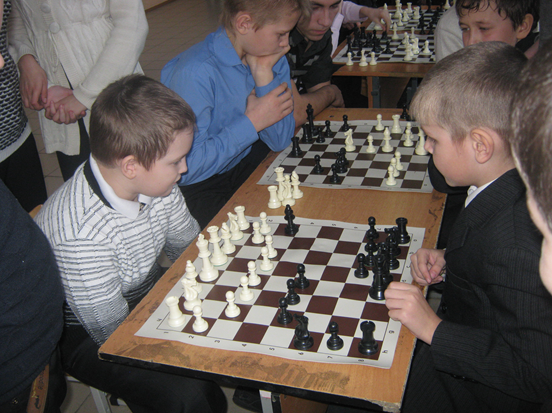 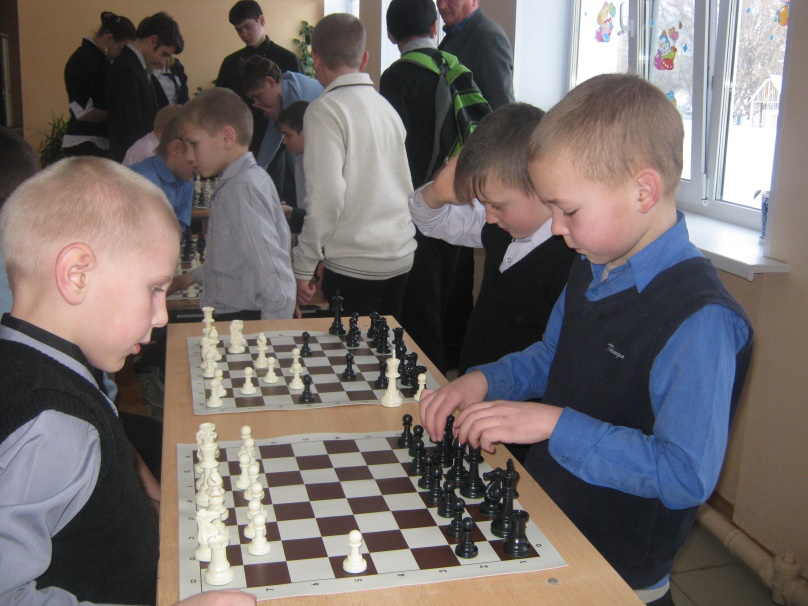 Мониторинг качества математического образования после организации шахматного движения
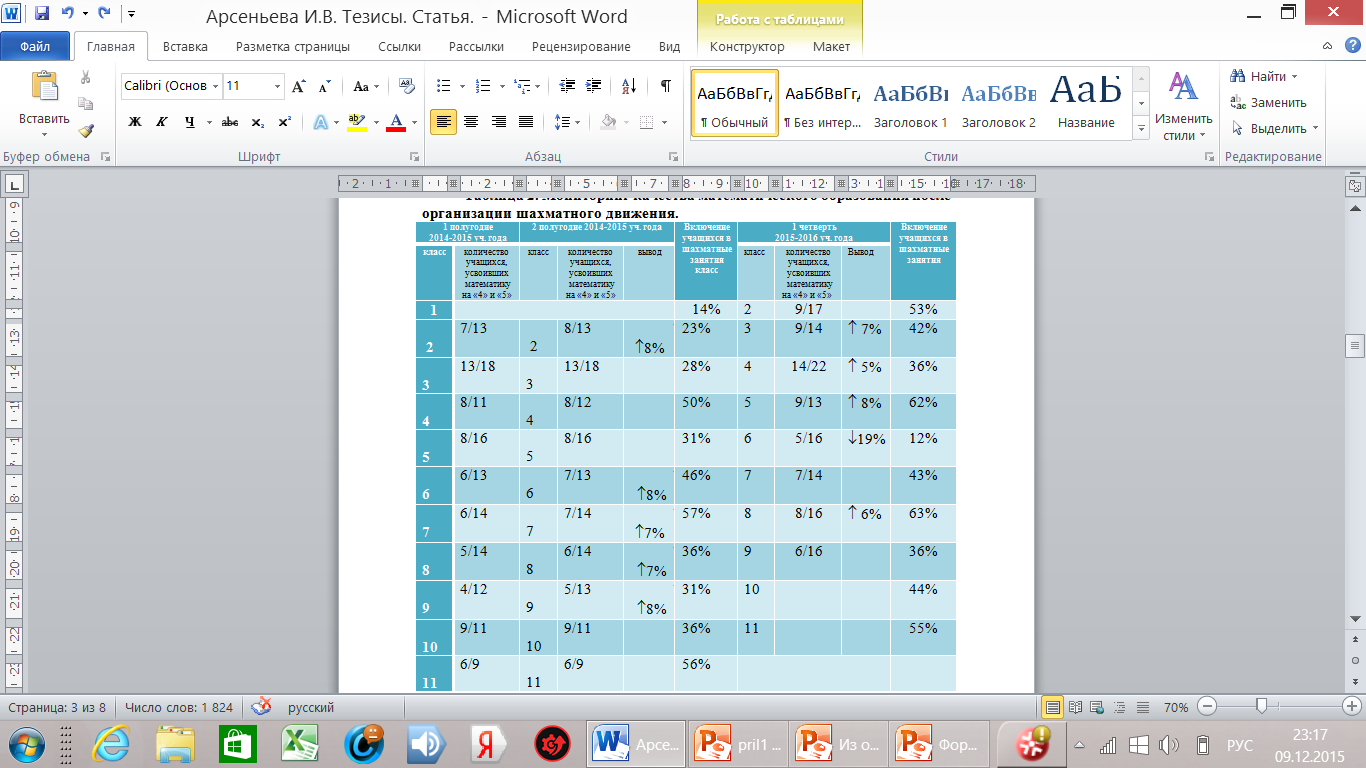 Организация деятельности
математического кружка
В 1-4 классах – в рамках внеурочной деятельности
1-2 классы -задания на развитие логического мышления, восприятия, памяти, выполнения вычислительных операций в игровой форме
3-4 классы- составление и решение собственных логических задач, ребусов. головоломок
«Умники и умницы»
Проблема
Организация кружковой работы в 5-7 классах
Мониторинг качества математического образования в 5 классах Упоровского района
«Интервью»
На уроках математики после изучения
 новой темы  один учащийся берёт интервью по
 предыдущей теме урока у одноклассников
Оценивается оригинальность и 
сложность вопроса, умение вести диалог
Учащиеся
5-6 классов
Очерёдность взятия интервью учащиеся
 устанавливают сами 
(она расписана у них до конца учебного года)
Чтобы задать вопрос, ученику приходится изучить 
не только текст учебника, но и просмотреть много 
дополнительных источников по данной теме.
«Доверяй, да проверяй»
Учитель преднамеренно допускает ошибки
при доказательстве теорем,
 при выводе формул
Учащиеся 
9-11 классов
поиск ошибок учащимися
Исправление ошибок
Работа над понятиями
Анализ понятия
Выбор способа моделирования понятия
 (составление системы вопросов и др.)
Учащиеся 
5-11 классов
Перевод текста на язык математики
 (формулы, схемы, таблицы)
Работа с моделью понятия
Выбор способа моделирования
Это числа с какими знаками?
Какое правило применяем?
Составление системы вопросов
Какой знак в ответе поставим?
Назовите ответ
Перевод текста на язык математики
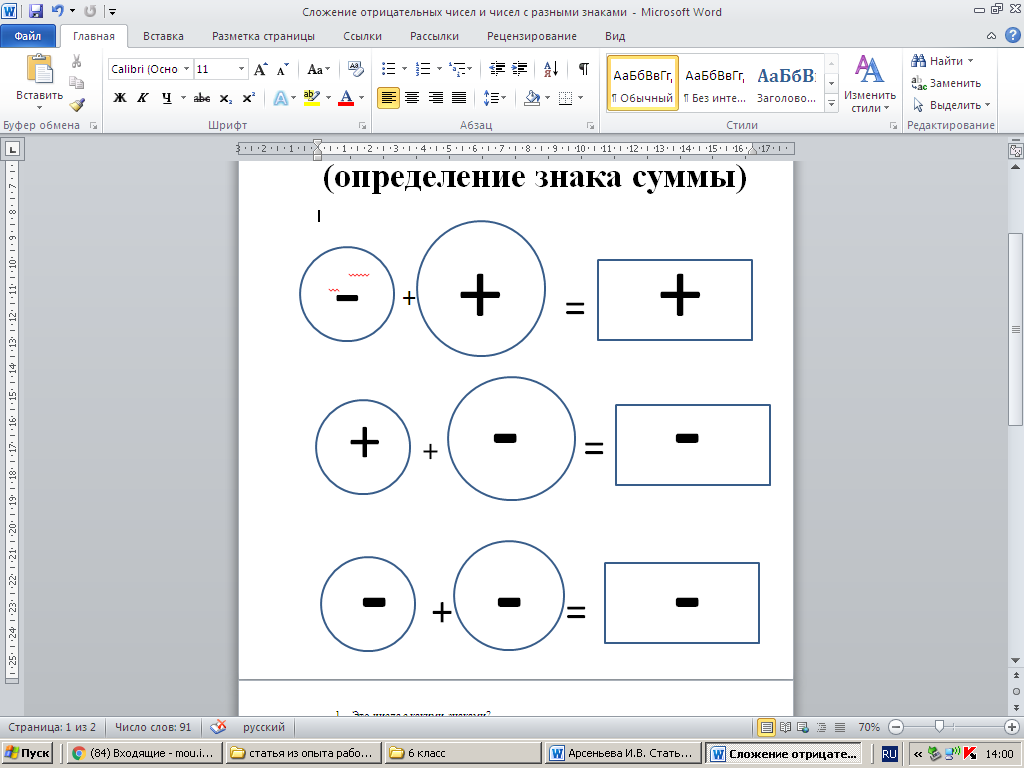 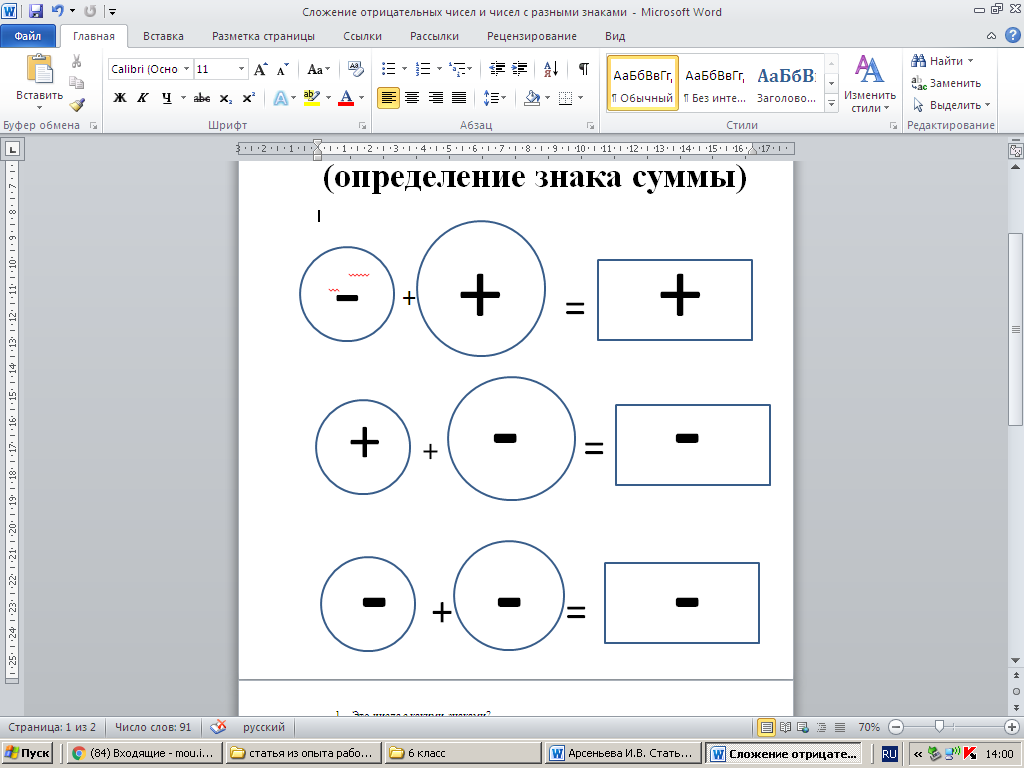 Составление схемы с использованием компьютера
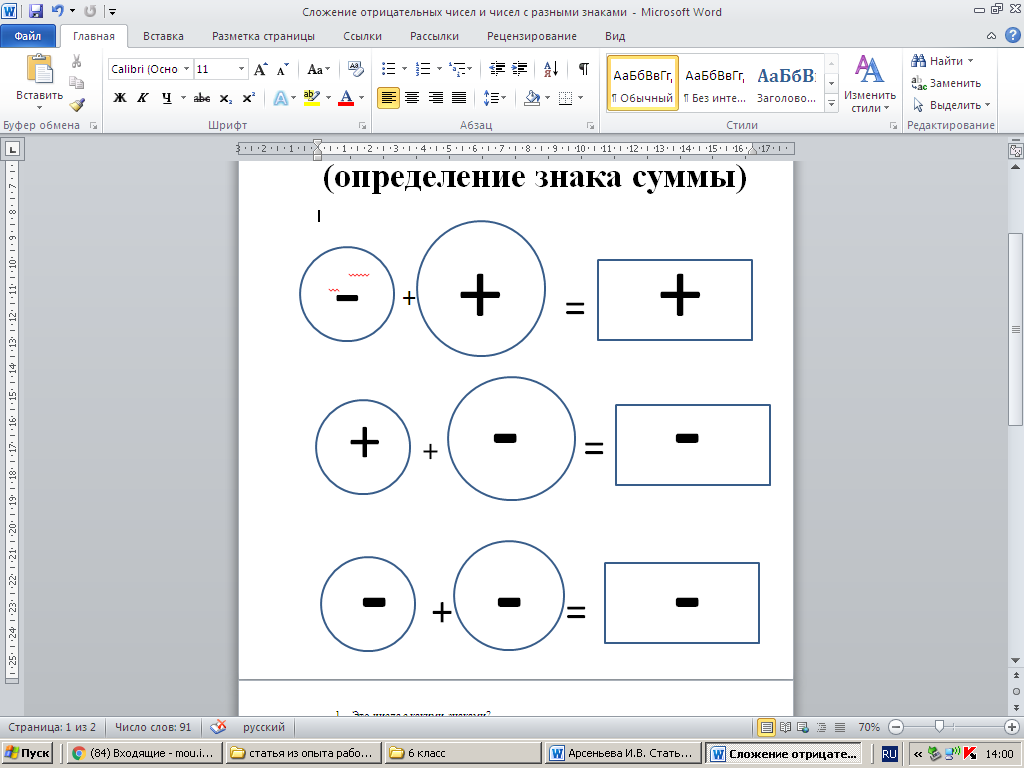 Работа с моделью понятия
Решение заданий на нахождение
 суммы отрицательных чисел
 и чисел с разными знаками
Каждый в группе по очереди 
 отвечает на один из четырёх вопросов
Работа в группе из 3-4
человек
Каждый в группе следит за ответом 
других участников
В случае неправильного ответа
 предыдущего участника, следующий за ним 
исправляет ошибку 
и называет ответ на свой вопрос
Составление и решение компетентностно-ориентированных задач
На участке нестандартной геометрической формы  
требуется разбить клумбу в виде насекомого, 
используя для этого круги с диаметрами 1 м, 2 м, 3 м, 4 м
Разбейте клумбу на данном участке,
 используя масштаб 1:100. Выполните рисунок с 
использованием программы «Живая геометрия». Сколько
 каждого вида  кругов для этого потребовалось,
 если необходимо использовать круги всех диаметров?
КОЗ по теме «Длина окружности и площадь круга»,
 6 класс
Найдите длину бордюра клумбы,
 если каждый круг имеет своё ограждение
Найдите стоимость ограждения клумбы,
 выбрав необходимый вариант
 из таблицы. Ответ дайте в тыс. руб.
Проведение практических, исследовательских, лабораторных работ по математике
Примеры работ
Измерение высоты деревьев, 
телевышек, домов; измерение расстояния 
до недоступной точки, измерение ширины реки
Работа в группе из 3-4
человек
Работа с инструкцией, 
выбор способа деятельности
Оформление результатов работы
Презентация работы групп
Организация деятельности
 межсетевого сообщества обучающихся с высоким уровнем
 математической подготовки «Клуб серьёзных математиков»
Заседания клуба 
для учащихся  
9 и 11 классов
Участники решают задания, выбирая рациональные способы до заседания клуба
Объявляется тема заседания, даётся набор заданий повышенного уровня сложности на ЕГЭ и ОГЭ по математике
На заседании клуба каждый участник проводит презентацию выбранного способа.  В конце заседания проходит круглый стол по решению заданий  из ЕГЭ или ОГЭ по данной теме
Проблема
Заседание клуба занимает 1,5-2 часа, участники из 3 школ, удалённость 17-25 км
Система работы
2015-2016 г.
Для
 учителей 
математики и информатики района на базе стажировочной площадки пройдут тренинги по темам:
Организация проектной деятельности на уроках математики и информатики;
Реализация деятельностного подхода на уроках математики и информатики;
Система подготовки    учащихся к ОГЭ и ЕГЭ по                                      математике
Работа предметной лаборатории «Робототехника»
Привлечение родителей учащихся как активных участников в деятельность по развитию математической культуры
Основные 
направления 
работы
Повышение
 качества 
математического
 образования
Развитие математической культуры
Включение всех учащихся в шахматное движение
Повышение мотивации,  
развитие и применение 
математических способностей при участии в конкурсах и олимпиадах
Математические соревнования на базе стажировочной 
Площадки  пройдут в несколько этапов:
Между командами учащихся одного класса;
Между командами разных классов;
Между сборными командами одной школы;
Между сборными командами школ сети;
Между командами учителей математики и старшеклассниками
Предметная лаборатория «Робототехника»
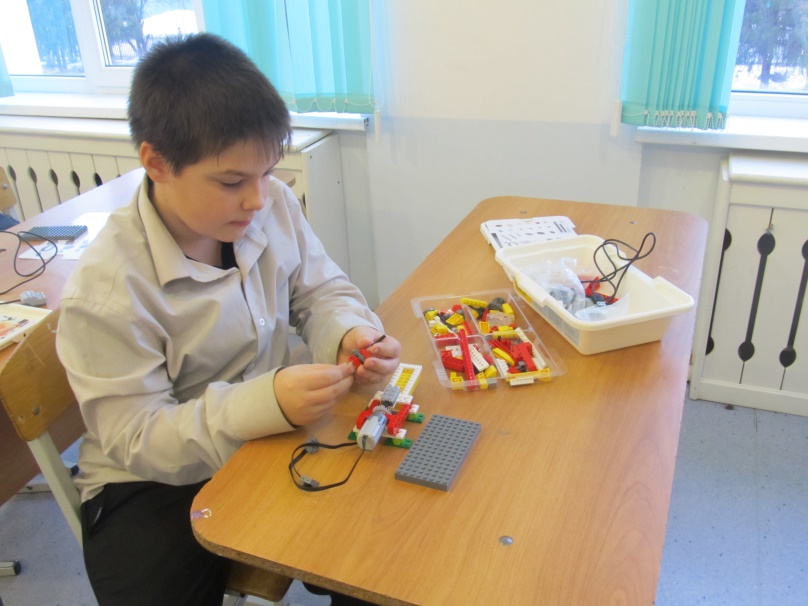 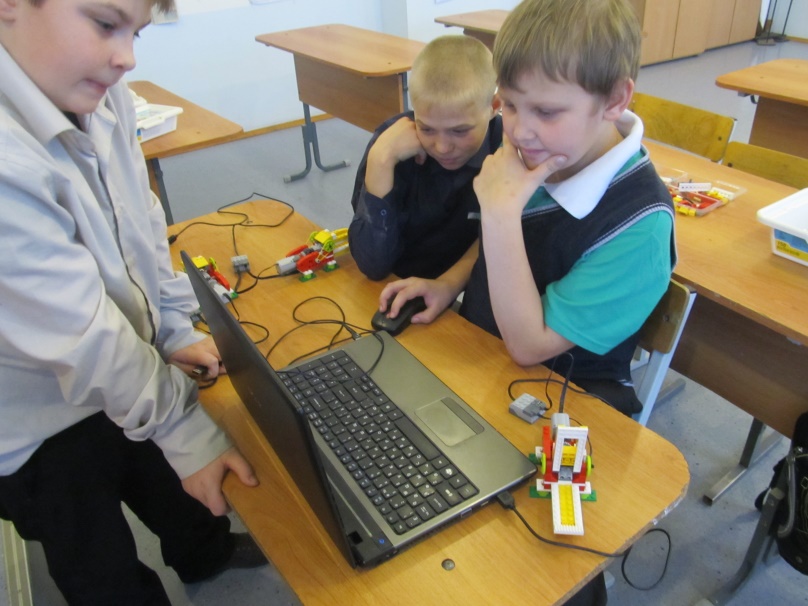 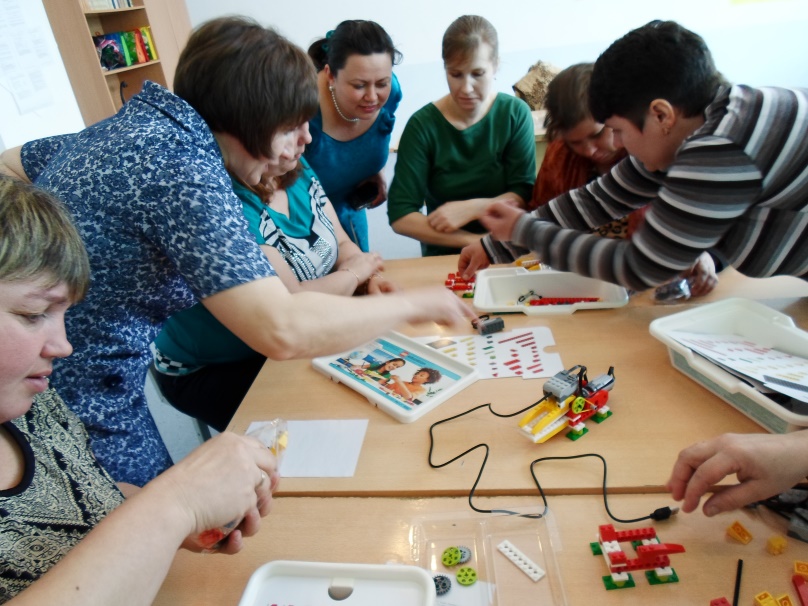 Спасибо за внимание!